" Использование Лего-технологий в оздоровлении детей раннего возраста "
Заварзина Любовь Александровна,
воспитатель  МБДОУ Детский сад №16
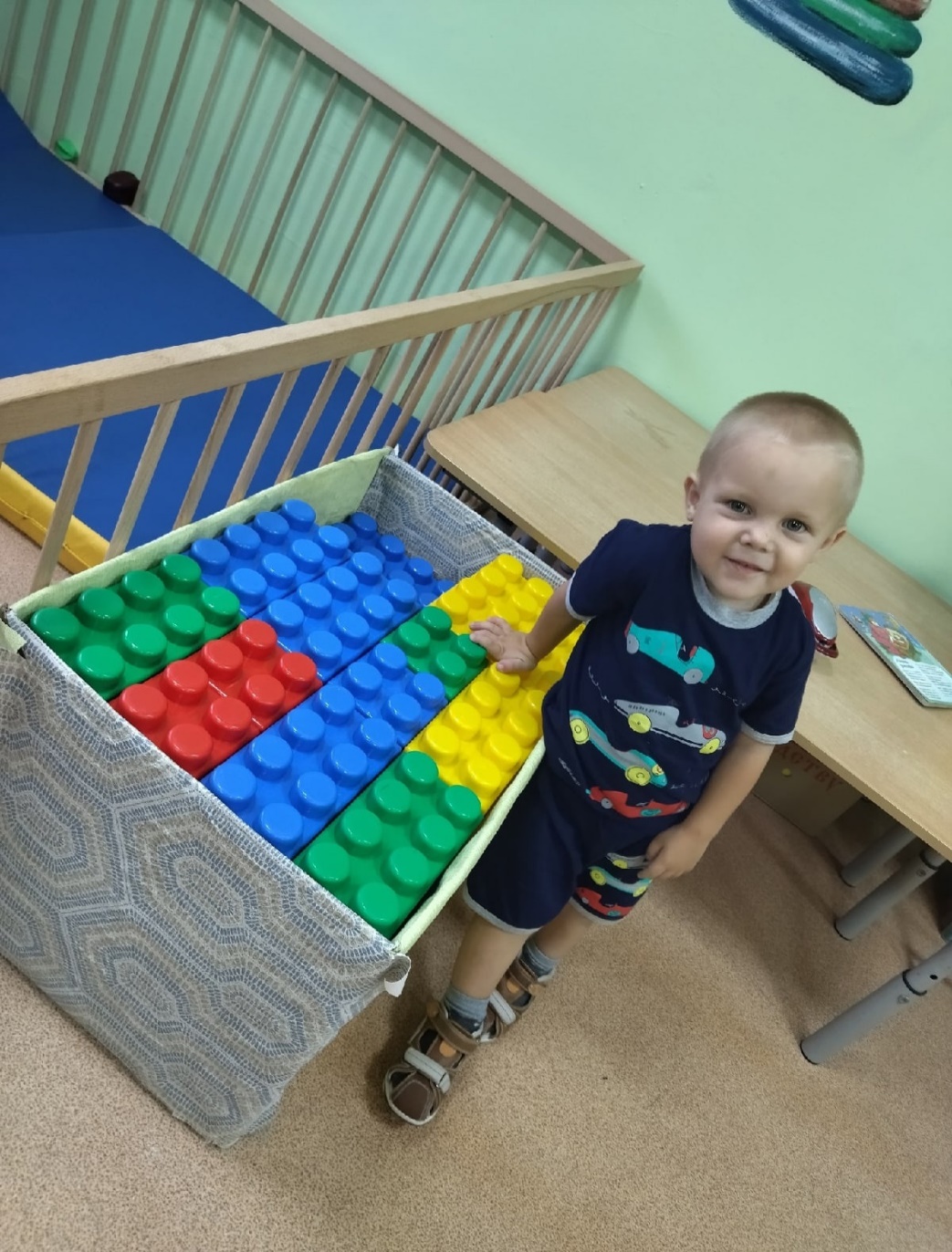 Лего-технологии – 
одно из самых современных направлений развития детей, которое играет немаловажную роль в развитии ребёнка
Кубики Лего на занятиях по физической культуре многофункциональны и предполагают большой диапазон использования
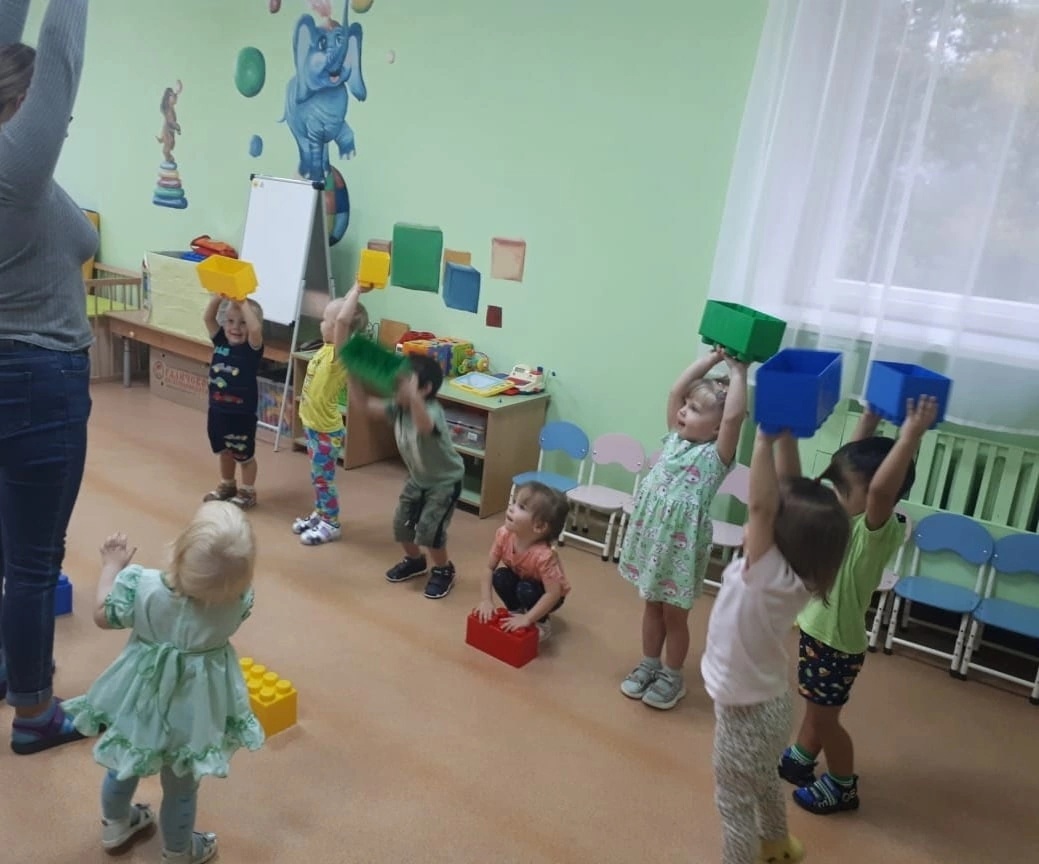 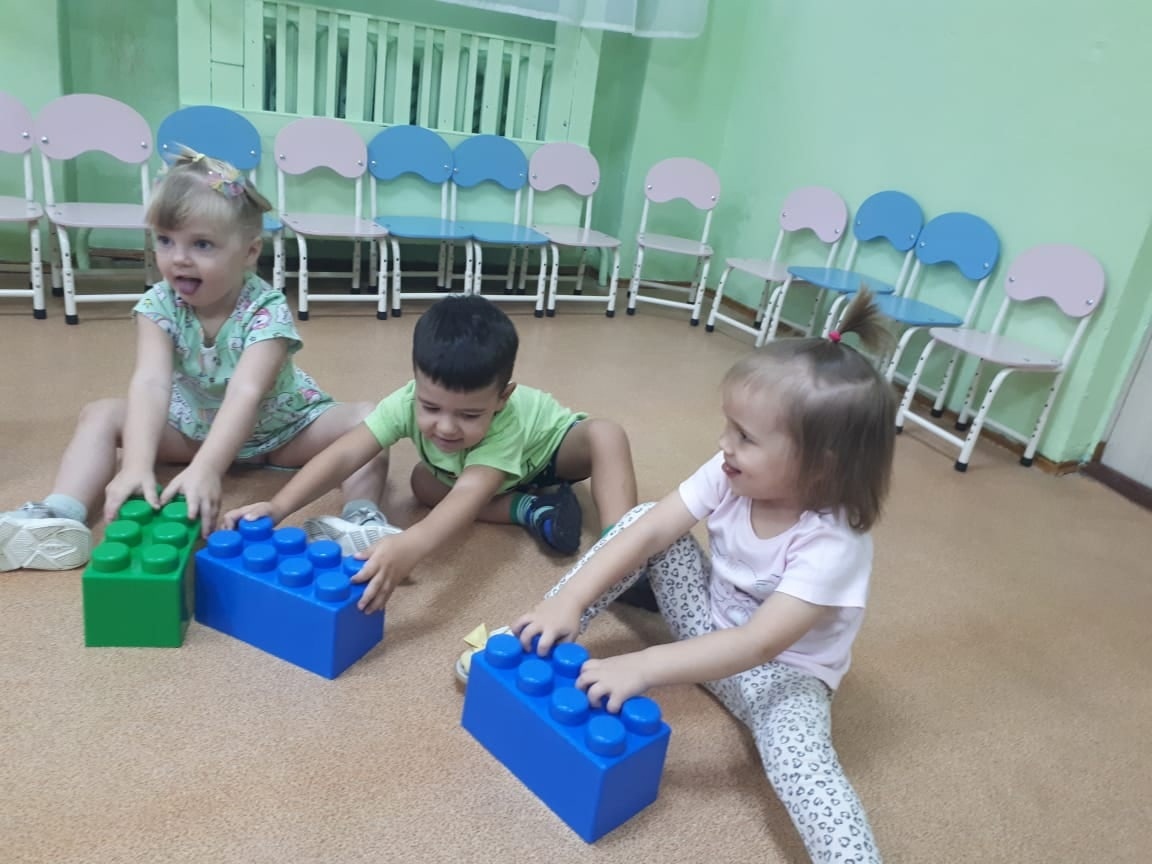 В процессе физкультурных занятий или в режимных моментах упражнения с ЛЕГО-деталями формируют у воспитанников умение управлять своим телом в движении, сохраняя устойчивое равновесие, умение контролировать и оценивать свои движения, воспитывают силу воли, целеустремлённость, умение переносить неудачи
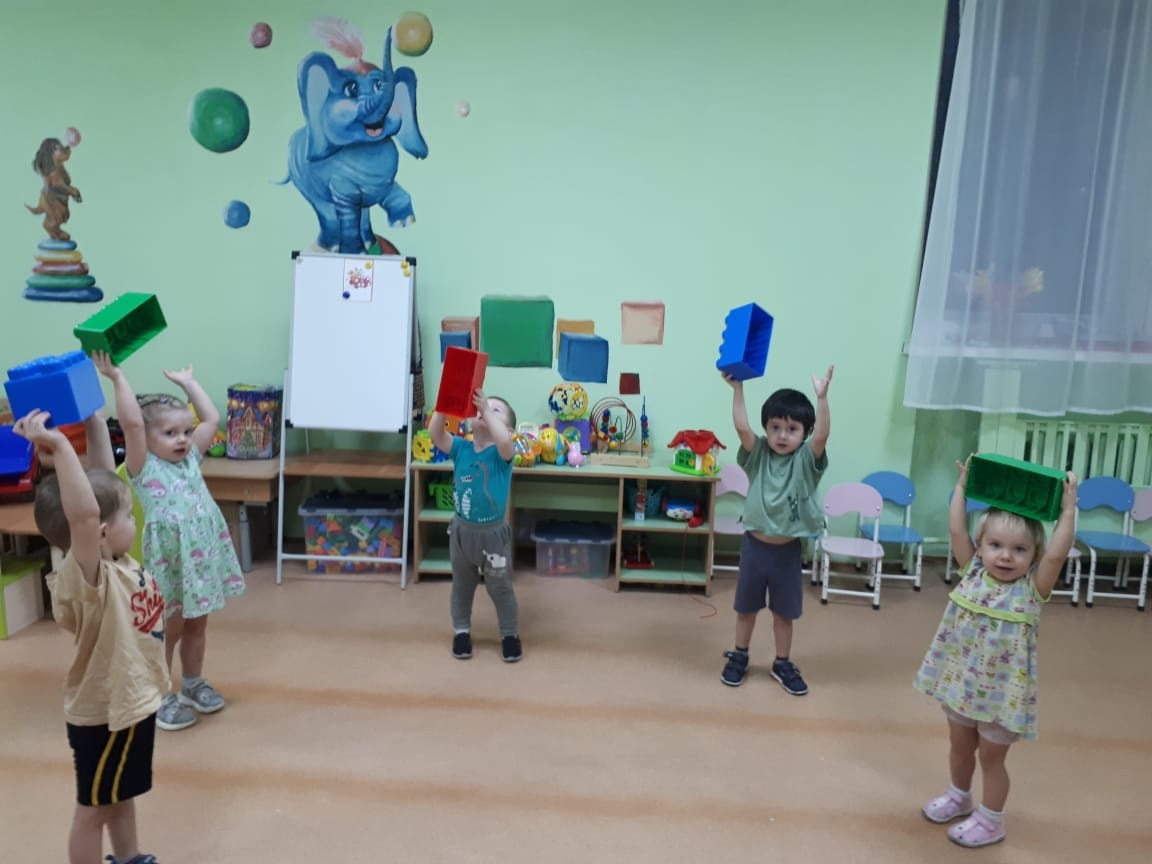 Использование ЛЕГО – технологий способствует укреплению физического и психического здоровья детей путём широкого их использования в физкультурных мероприятиях и двигательной активности детей раннего возраста в течение дня
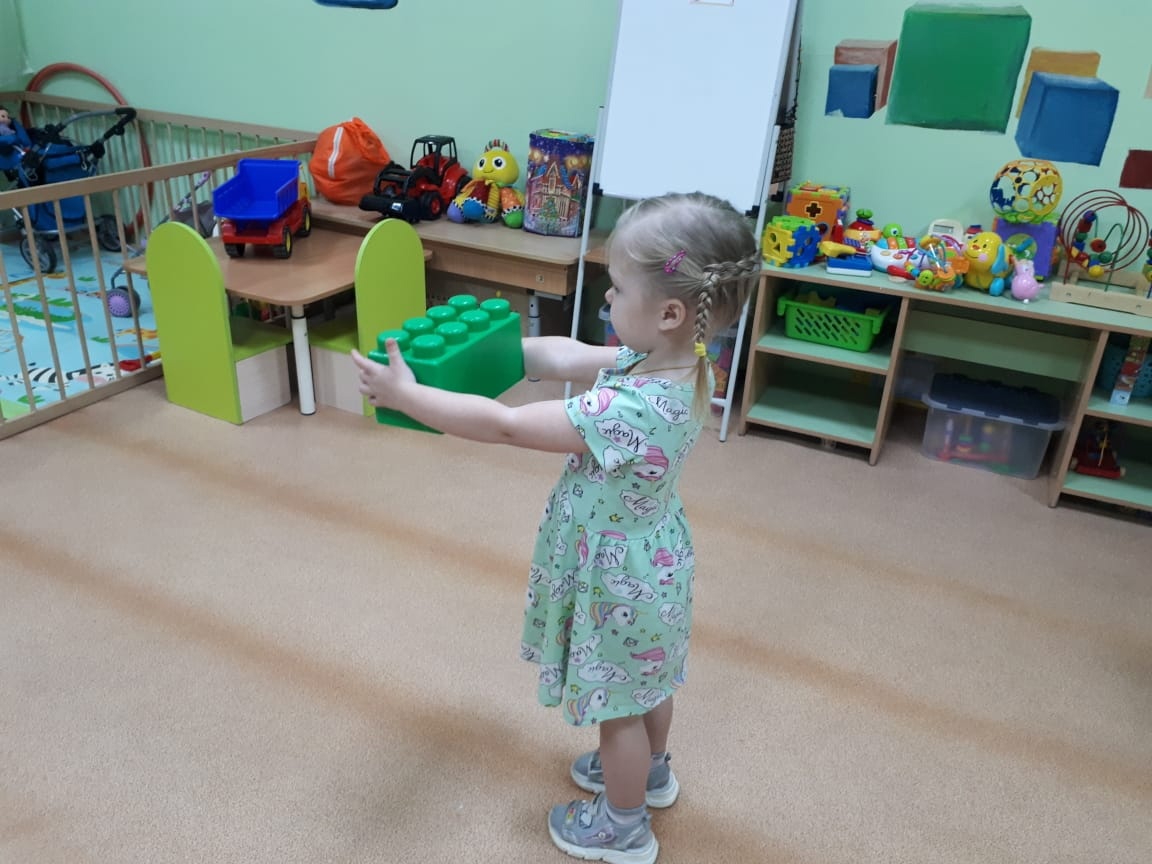 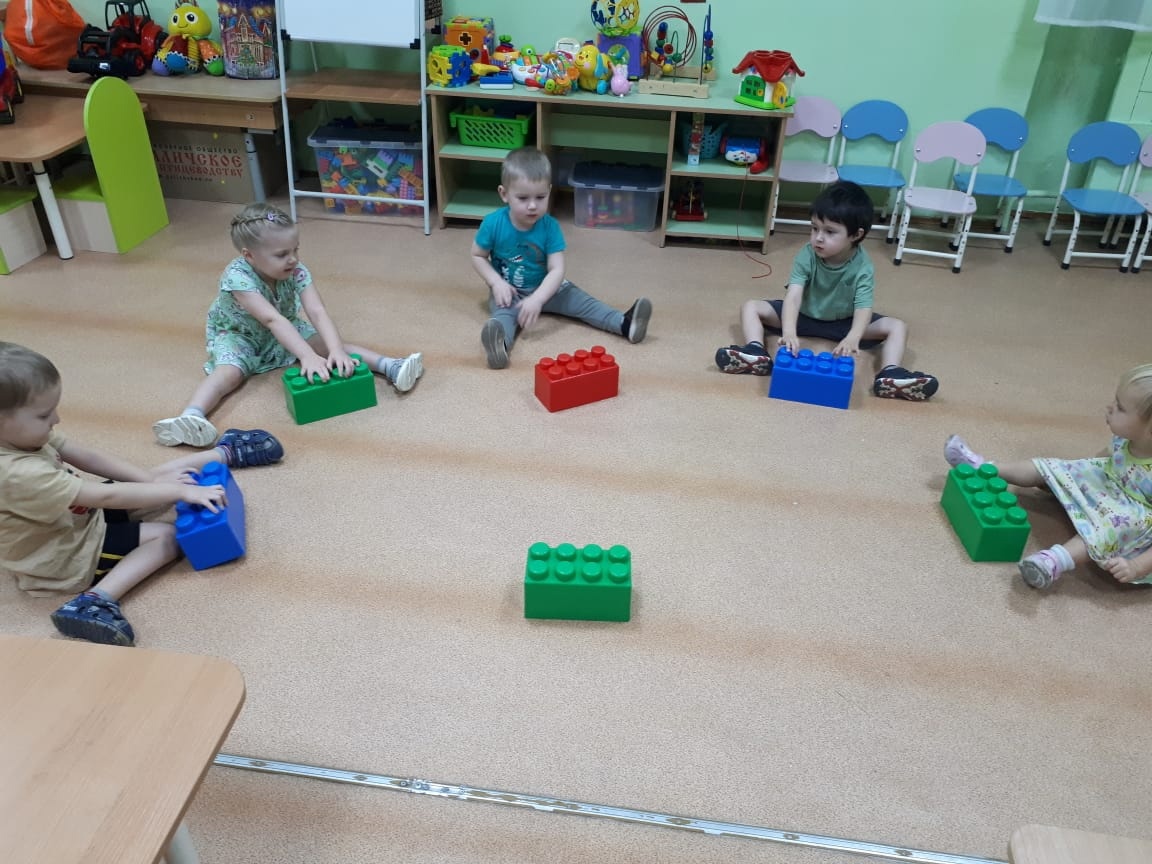 В своей работе,на занятиях по физическому воспитанию, активно используем конструктор лего следующим образом:
Проведение утренней и бодрящей гимнастики.
Организация корригирующих упражнений для профилактики плоскостопия и равновесия и др. 
Использование в подвижных играх в качестве физкультурного инвентаря или атрибутов для игр.
Так же применяется для организации спортивных праздников и развлечений.
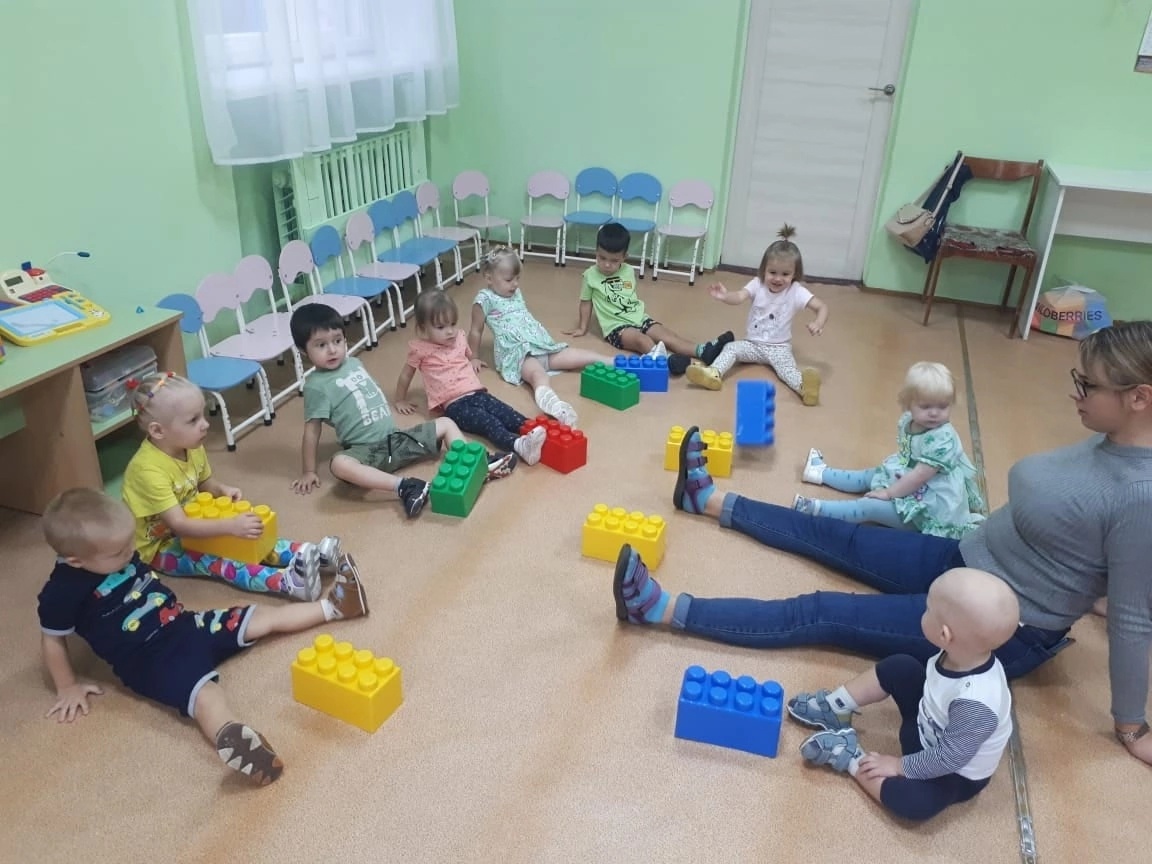 Планируем и в дальнейшем применять лего-конструктор на занятиях по физической культуре, таким образом, поддерживая интерес детей к занятиям, дети с удовольствием будут заниматься физической культурой и спортом, а соответственно и развиваться
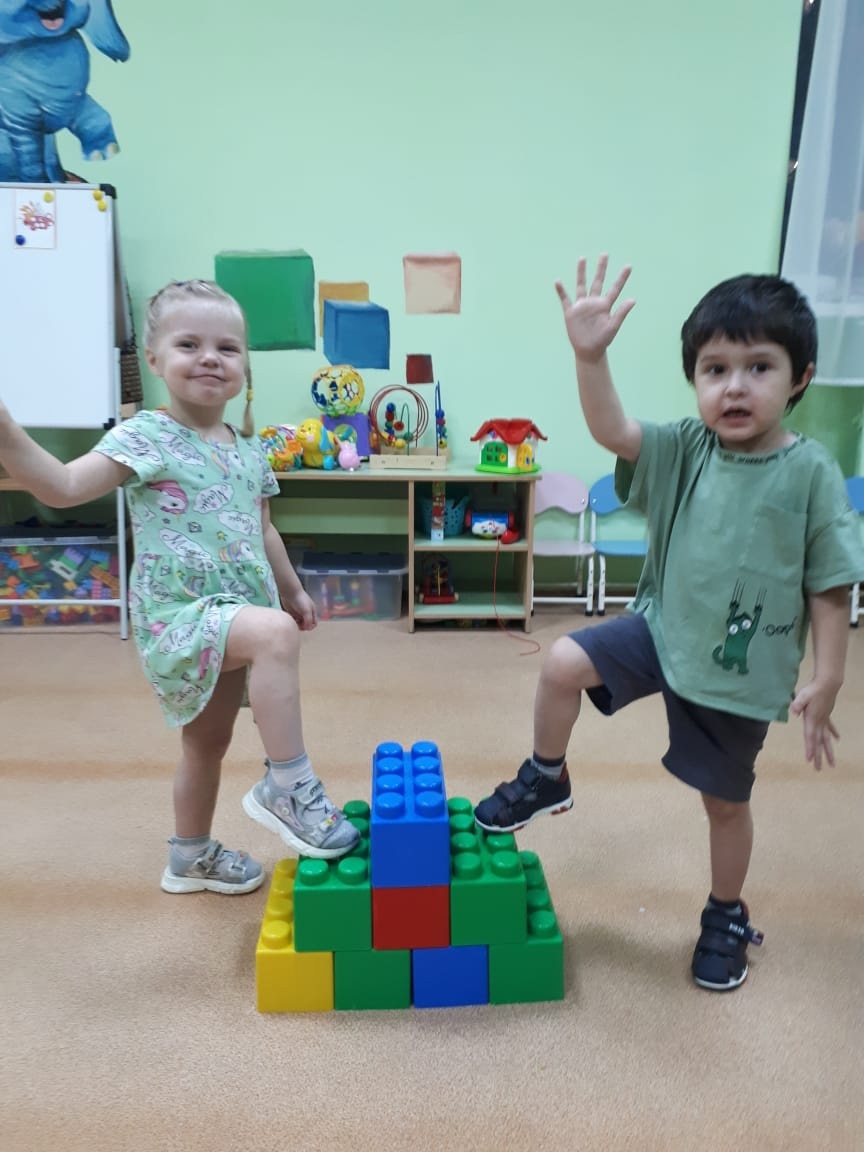 " Использование Лего-технологий в оздоровлении детей раннего возраста "
Заварзина Любовь Александровна,
воспитатель  МБДОУ Детский сад №16